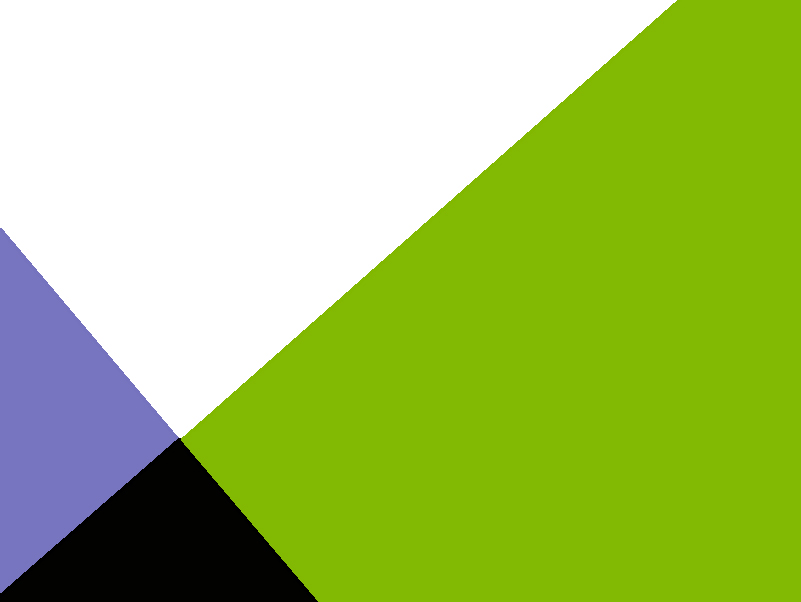 The Accelerated Learning Program
The Community College of Baltimore County
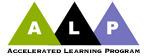 Student Comments
.
“I’m not sure I’m really college material.”
[Speaker Notes: After discussing this slide, Peter turns it back to Sarah.]
Student Comments
.
“	I’m really a bad writer
, but my English teacher
, so this semester I
thinks I’m a good writer
wrote really good papers, so she wouldn’t find out what a bad writer I am.”
[Speaker Notes: After discussing this slide, Peter turns it back to Sarah.]
What is a Co-Requisite Model?
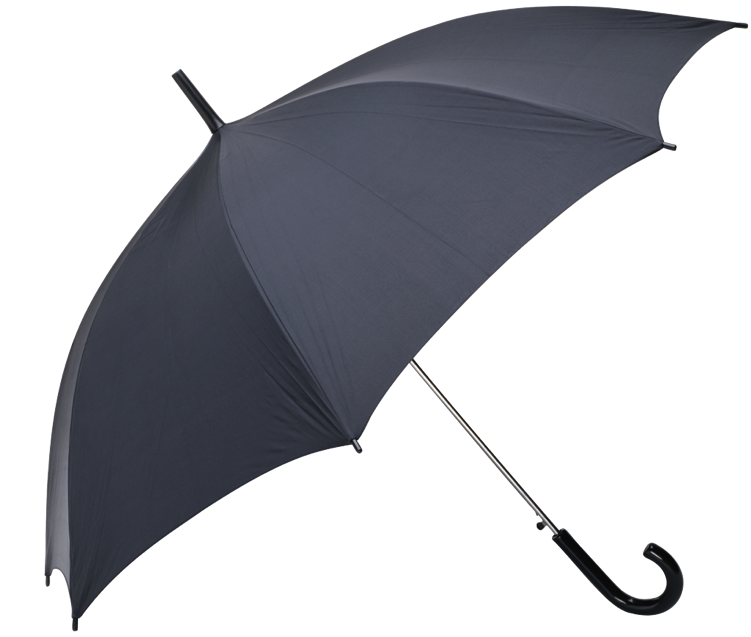 Co-Requisite Models
Developmental programs in which the developmental course is a co-requisite, not a pre-requisite, to the credit-level course.
[Speaker Notes: After discussing this slide, Peter turns it back to Sarah.]
Co-Requisite Models
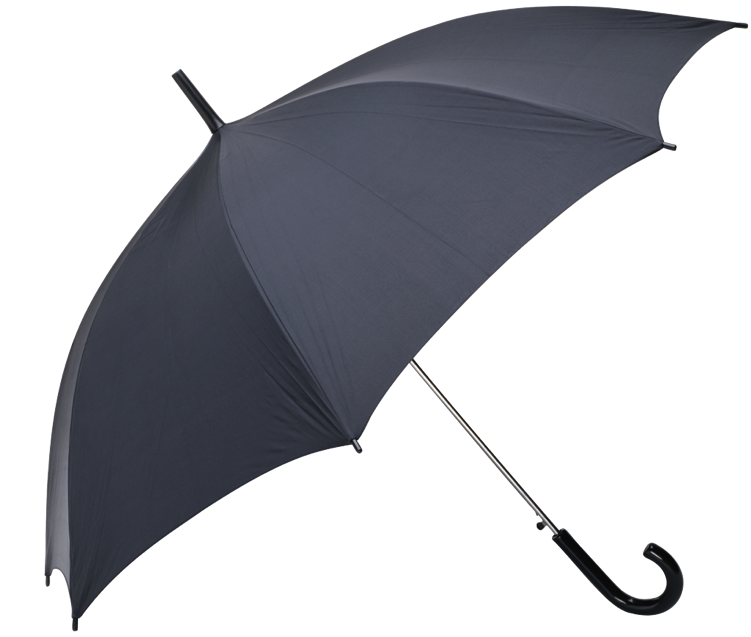 Co-Requisite Models
3 hours
NCBO
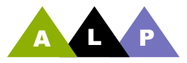 Compressed
MyCompLab
Writing
Center
[Speaker Notes: After discussing this slide, Peter turns it back to Sarah.]
ALP
ENG 101
ENG 052
Developmental student are in ENG 101
Cohort effect
Attitude toward the developmental course changes
Allows exposures to stronger role models
Time for non-cog issues
Time for reading
Time for individual attention
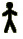 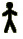 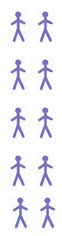 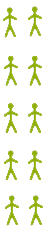 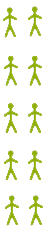 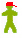 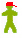 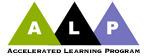 [Speaker Notes: After discussing this slide, Peter turns it back to Sarah.]
How does an ALP developmental class
differ from a traditional one?
Goal of a traditional developmental course:
.
for students to pass the developmental course and be ready for first-year composition.
Goal of an ALP developmental course:
for students to pass first-year composition course.
[Speaker Notes: After discussing this slide, Peter turns it back to Sarah.]
traditional
stand-alone
developmental writing
high school
or 
middle school
ALP
ENG 101
traditional developmental students: 
fall 2007 –
fall 2010
took
ENG 052
Fa07-Fa10
5545 
100%
took
ENG 101
2661
48%
passed
ENG 052
3604
65%
took no
more writing
courses
943
17%
did not pass       
ENG 052
1941
35%
ALP students:
 fall 2007 –
fall 2010
took 
ENG 052
Fa07-Fa10
592
100%
passed
ENG 052
485
82%
took 
ENG 101
592
100%
didn’t
pass
ENG 052
107
18%
took no
more writing
courses
0
0%
data from Cho, Kopko, & Jenkins, 2012 (CCRC)
didn’t pass
ENG 101
Fa07-Fa10
154
26%
traditional developmental students: 
fall 2007 –
fall 2010
took
ENG 052
Fa07-Fa10
5545 
100%
passed
ENG 101
Fa07-Fa10
 1829
33%
didn’t pass
ENG 101
Fa07-Fa10
832
15%
passed
ENG 101
Fa07-Fa10
 438
74%
took
ENG 101
2661
48%
passed
ENG 052
3604
65%
took no
more writing
courses
943
17%
did not pass       
ENG 052
1941
35%
ALP students:
 fall 2007 –
fall 2010
took 
ENG 052
Fa07-Fa10
592
100%
passed
ENG 052
485
82%
took 
ENG 101
592
100%
didn’t
pass
ENG 052
107
18%
took no
more writing
courses
0
0%
data from Cho, Kopko, & Jenkins, 2012 (CCRC)
didn’t
pass
ENG 052
107
18%
took
ENG 052
Fa07-Fa10
5545 
100%
took
ENG 101
2661
48%
took no
more writing
courses
0
0%
took 
ENG 052
Fa07-Fa10
592
100%
passed
ENG 102
554
10%
passed
ENG 102
195
33%
passed
ENG 052
3604
65%
passed
ENG 052
485
82%
took 
ENG 101
592
100%
passed
ENG 101
1829
33%
passed
ENG 101
438
74%
took no
more writing
courses
943
17%
didn’t
pass 
ENG 101
832
15%
did not pass       
ENG 052
1941
35%
didn’t
pass
ENG 101
154
26%
haven’t passed ENG102 
101
17%
F, I, or W
in
ENG102
167
3%
traditional developmental students: 
fall 2007 –
fall 2010
ALP students:
 fall 2007 –
fall 2010
data from Cho, Kopko, & Jenkins, 2012 (CCRC)
10%
20%
30%
40%
Percent Earning 12 or More Credits within 1 Year
ALP
traditional dev writing
39%
38%
35%
34%
33%
20%
16%
15%
14%
13%
N=1406
N=1328
N=1042
N=884
N=687
N=149
N=288
N=550
N=587
N=669
Fall
2009
Fall
2010
Fall
2011
Fall
2012
Fall
2013
25%
50%
75%
Success Rates for 7 Participating Colleges
comparison cohort
94%
ALP cohort
86%
82%
76%
73%
68%
51%
48%
47%
39%
38%
37%
35%
33%
A
5-10000
suburbs
Midwest
B
10-20000
suburbs
Midwest
C
20000+
urban
Southwest
D
<5000
small town
Midwest
E
<5000
suburbs
Southeast
F
<5000
rural
Southeast
G
5-10000
small town
Mid-Atlantic
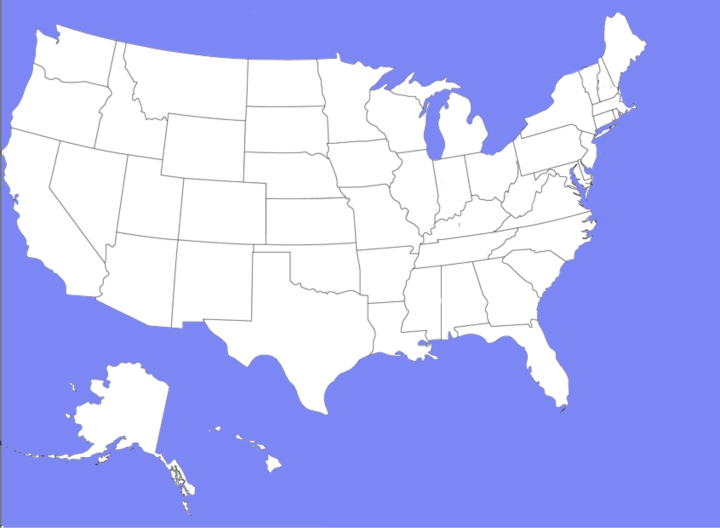 257 schools
1200
1400
1000
200
800
600
400
Number Taking ALP or Traditional Each Fall
1406
ALP
traditional dev writing
1328
1142
1042
966
884
700
687
670
669
590
587
550
408
288
149
68
34
Fall
2007
Fall
2008
Fall
2009
Fall
2010
Fall
2011
Fall
2012
Fall
2014
Fall
2015
Fall
2013
1200
1400
1000
200
800
600
400
Number Taking ALP or Traditional Each Fall
1406
ALP
traditional dev writing
1328
1142
1042
966
884
700
687
670
669
590
587
550
408
288
149
68
34
Fall
2007
Fall
2008
Fall
2014
Fall
2015
Fall
2009
Fall
2010
Fall
2011
Fall
2012
Fall
2013
8000
4000
6000
7000
5000
2000
1000
3000
Analyzing Pass Rates
7589
traditional
ALP
total
5343
2246
number
in cohort
2009-2013
8000
4000
6000
7000
5000
2000
1000
3000
Analyzing Pass Rates
7589
traditional
ALP
total
5343
30%
63%
4781
2993
2246
1584
1409
number who
would have passed 101
if we had fully scaled up
number
in cohort
2009-2013
number who
passed 101
2009-2013
8000
4000
6000
7000
5000
2000
1000
3000
Analyzing Pass Rates
traditional
ALP
total
4781
3576
1788
2993
number who
would have passed 101
if we had fully scaled up
number
in cohort
2009-2013
number who
passed 101
2009-2013
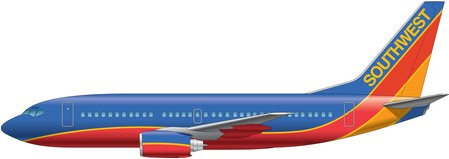 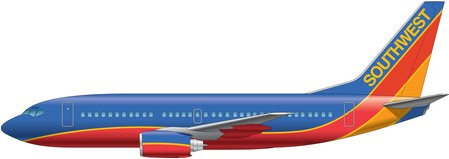 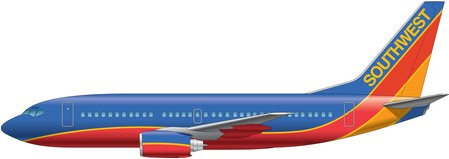 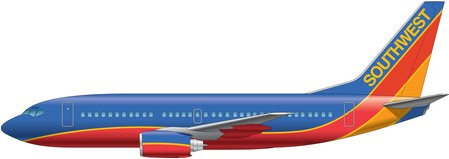 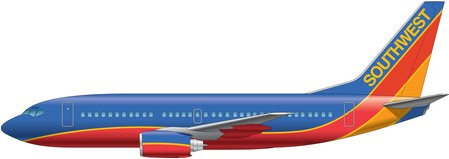 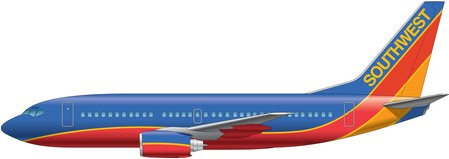 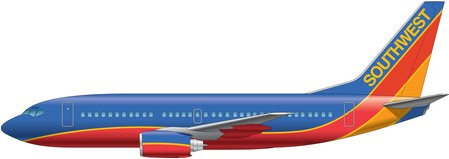 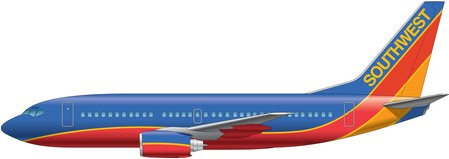 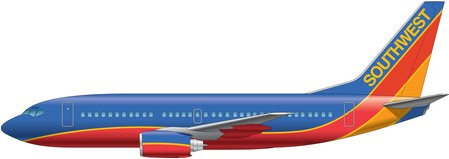 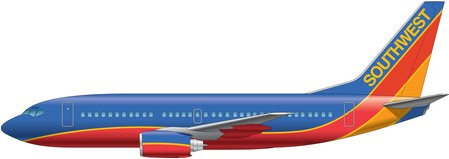 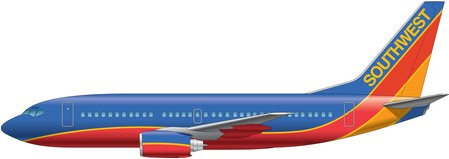 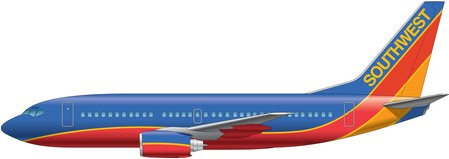 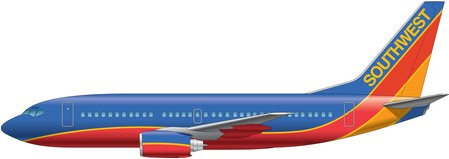 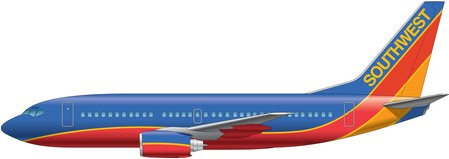 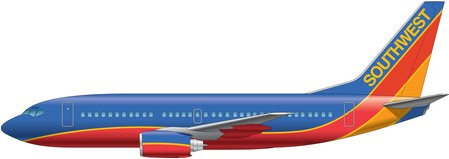 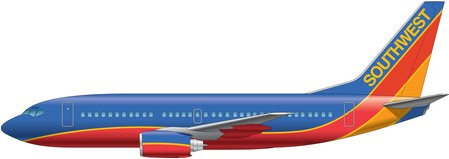 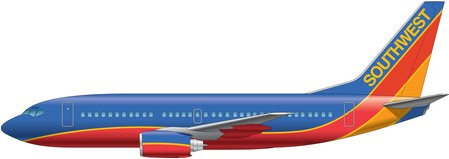 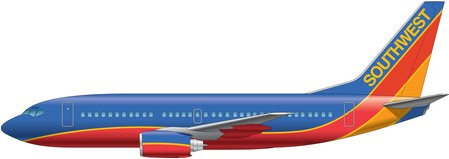 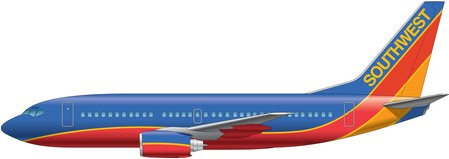 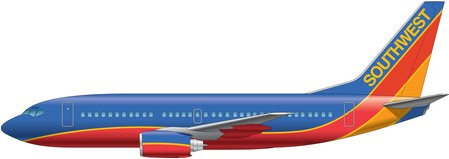 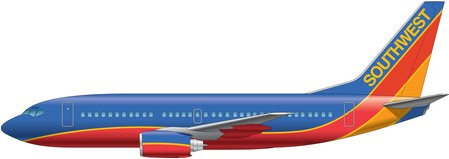 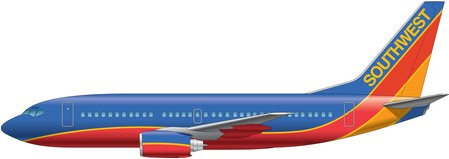 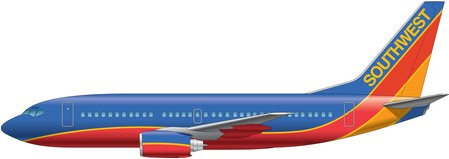 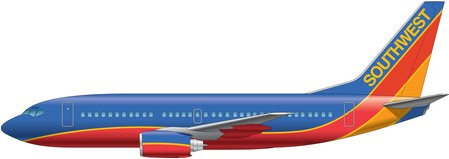 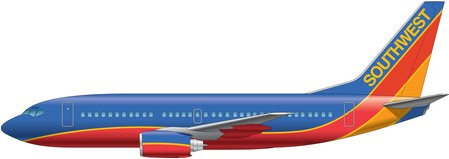 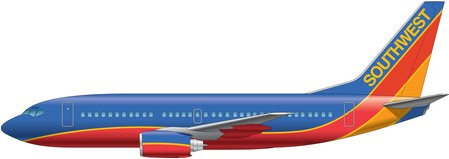 26 Boeing 737-700s
137 seats per plane
Obstacles to Scaling Up ALP
Faculty development
Classroom space
Credentials issues
Integrating reading and writing
Coordinating with advisors
Increasing number of 101s; eliminating freestanding developmental writing courses
Coordination with other acceleration initiatives and student success course
Inertia
1200
1400
1000
200
800
600
400
Number Taking ALP or Traditional Each Fall
1406
ALP
traditional dev writing
1328
100%
1142
1042
966
884
700
687
670
669
590
587
550
408
288
149
68
34
Fall
2016
Fall
2007
Fall
2008
Fall
2009
Fall
2010
Fall
2011
Fall
2012
Fall
2013
Fall
2014
Fall
2015
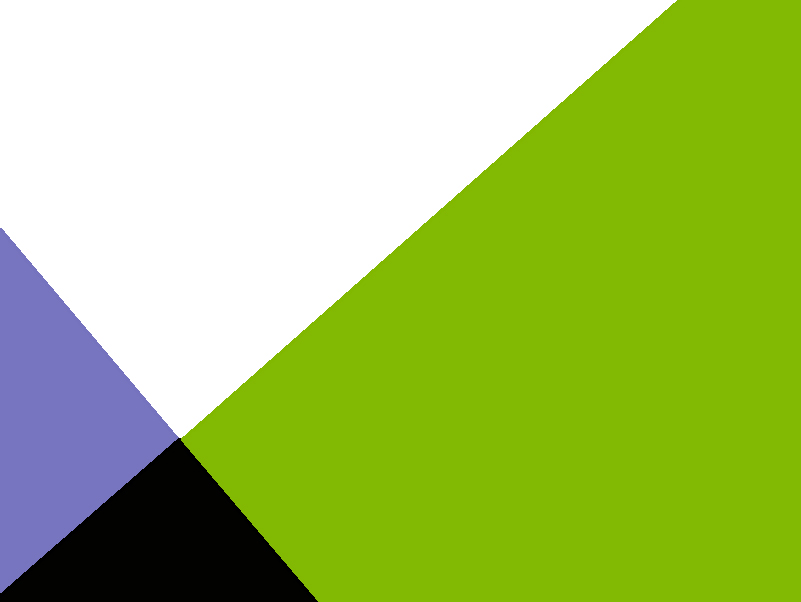 padams2@ccbcmd.edu
The Accelerated Learning Program
The Community College of Baltimore County
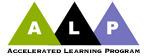